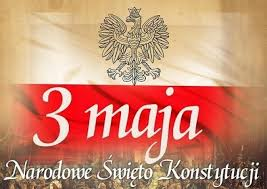 Sytuacja  międzynarodowa Rzeczypospolitej w II poł. XVIII w.
W XVIII w. Rzeczypospolita była zależna od mocarstw ościennych. W 1772 r. Rosja, Austria i Prusy dokonały I rozbioru Polski.
Rzeczypospolita po I rozbiorze w 1772 r.
Przyczyny słabości Rzeczypospolitej.
Przyczyn słabości państwa było wiele:
anarchia
brak poszanowania dla prawa
prywata
rywalizacja o wpływy i władzę
przestarzała gospodarka folwarczno-pańszczyźniana
niewydolność podatkowa
Szlachta w XVIII w.
Reformowanie Rzeczypospolitej
Próby reform podjął Stanisław August Poniatowski w latach 1764-1795 ostatni król Rzeczypospolitej Obojga Narodów.  W okresie rządów władcy powołano m.in.:
Szkołę Rycerską 
Komisję Edukacji Narodowej
Teatr Narodowy
Stanisław August Poniatowski
Reformowanie Rzeczypospolitej
W październiku 1788 r. zebrał się Sejm zwany Wielkim, którego celem była naprawa państwa. Od grudnia 1790 r. obradował w podwojonym składzie – wraz z królem i senatorami obradowały 483 osoby.
Obrady Sejmu Wielkiego 1788-1792
Najważniejsze uchwały Sejmu Czteroletniego
Zwiększenie liczebności armii do stu tysięcy.
Wojsko polskie w okresie obrad 
Sejmu Wielkiego
Najważniejsze uchwały Sejmu Czteroletniego
Obłożenie podatkiem szlachty i duchowieństwa.
Moneta w okresu rządów
 Stanisława Augusta Poniatowskiego.
Najważniejsze uchwały Sejmu Czteroletniego
Najważniejszą decyzją Sejmu Czteroletniego było uchwalenie
 Konstytucji 3 Maja 1791 r.
Ogłoszenie przez marszałka 
Stanisława Małachowskiego Ustawy Rządowej.
Twórcy Konstytucji 3 Maja 1791 r.
Stanisław August Poniatowski ostatni król Polski, wprowadzony na tron dzięki poparciu carycy Katarzyny II, główny autor Konstytucji. Uczestnik konfederacji targowickiej.
Twórcy Konstytucji 3 Maja 1791 r.
Ksiądz Hugo Kołłątaj,
pisarz i publicysta.
Rektor i reformator Akademii Krakowskiej, działacz Komisji Edukacji Narodowej i Towarzystwa do Ksiąg Elementarnych. Przywódca pro-reformatorskiego stronnictwa Kuźnica Kołłątajowska.
Twórcy Konstytucji 3 Maja 1791 r.
Ignacy Potocki 
marszałek wielki litewski, 
w czasie Sejmu Wielkiego przywódca stronnictwa patriotycznego. Inicjator Konstytucji 3 Maja.
Twórcy Konstytucji 3 Maja 1791 r.
Stanisław Małachowski
marszałek Sejmu Czteroletniego.
Popierał dążenia miast do rozszerzenia ich praw politycznych. Był zwolennikiem współpracy szlachty z mieszczaństwem.
Twórcy Konstytucji 3 Maja 1791 r.
Stanisław Staszic 
ksiądz, pisarz i publicysta. Działał na rzecz rozwoju przemysłu. Propagator i zwolennik reform.
Miejsce uchwalenia Konstytucji 3 Maja 1791 r.
Konstytucję król Stanisław August Poniatowski zaprzysiągł, w Sali Senatorskiej Zamku Królewskiego podczas jednodniowej sesji izb połączonych, na ręce biskupa krakowskiego Feliksa Turskiego.
Postanowienia Konstytucji 3 Maja 1791 r.
Zniesienie 
liberum veto. 

Ustawy miały być podejmowane większością głosów.
Carowie Szujscy na sejmie warszawskim.
Postanowienia Konstytucji 3 Maja 1791 r.
Znosiła wolną elekcję i wprowadzała dziedziczności tronu po śmierci Stanisława Augusta Poniatowskiego przez dynastię saską.
Wolna elekcja.
Postanowienia Konstytucji 3 maja 1791 r.
Centralizowała państwo znosząc odrębność między Koroną i Litwą, wprowadzając jednolity rząd, skarb i wojsko.
Rzeczpospolita Obojga Narodów po I rozbiorze.
Postanowienia Konstytucji 3 maja 1791 r.
Zwiększała znaczenie sejmu szlacheckiego. Wybierany na dwa lata Sejm miał być ,,zawsze gotowy”, tj. w każdej chwili mógł być zwołany na sesję nadzwyczajną.
Postanowienia Konstytucji 3 Maja 1791 r.
Pozbawiała szlachtę gołotę (nieposiadającą ziemi) praw wyborczych.
Szlachta polska w XVIII w.
Postanowienia Konstytucji 3 Maja 1791 r.
Wprowadzała trójpodział władzy na władzę ustawodawczą, wykonawczą i sądowniczą.
Postanowienia Konstytucji 3 Maja 1791 r.
Władzę ustawodawczą przyznawała głównie izbie poselskiej. Rolę senatu znacznie ograniczała, gdyż odbierała mu inicjatywę ustawodawczą.
Postanowienia Konstytucji 3 Maja 1791 r.
Władzę wykonawczą przyznawała królowi oraz złożonej z ministrów Straży Praw.
Postanowienia Konstytucji 3 Maja 1791 r.
Władzę sądowniczą przyznawała stale urzędującym sądom ziemskim i  miejskim, nadzór w drugiej instancji Trybunałowi Koronnemu i sądowi asesorskiego.
Święto Konstytucji 3 Maja.
5 maja 1791 r. dzień uchwalenia 
Ustawy Rządowej 
(3 maja) został uznany Świętem Konstytucji 
3 Maja.
Konstytucja 3 Maja.
Konstytucja obowiązywała przez rok 
(V 1791 – V 1792)
Konfederacja targowicka
Wpływowa magnateria przeciwna reformom Konstytucji 3 Maja zawiązała 14 maja 1792 r. w Targowicy konfederację w celu jej obalenia. W rzeczywistości spisek został zawiązany 27 kwietnia 1792 r. w Petersburgu pod patronatem carycy Katarzyny II.
Fragment obrazu ,,Wieszanie zdrajców”
Targowiczanie
Szczęsny Potocki
w 1791 r. na wieść o uchwaleniu Konstytucji 3 Maja dążył do organizacji interwencji rosyjskiej w Polsce. Ogłosił uniwersał wzywający do konfederacji, której celem było utrzymanie tradycyjnych instytucji i swobód szlacheckich.
Targowiczanie
Seweryn Rzewuski
hetman polny koronnych. W czasie Sejmu Czteroletniego stanął na czele obozu hetmańskiego, wrogiego wszelkim reformom.
Targowiczanie
Franciszek Ksawery Branicki
hetman wielki koronny. Przeciwnik reform Sejmu Czteroletniego i Konstytucji 3 Maja, współtwórca konfederacji targowickiej.
Targowiczanie
Stanisław August Poniatowski 
do konfederacji  targowickiej przystąpił 24 lipca 1792 r.
Wojna w obronie konstytucji
Wojna z Rosją w obronie Konstytucji rozpoczęła się w maju 1792 r. i po trzech miesiącach zakończyła klęską Rzeczypospolitej.
Wojna polsko-rosyjska 1792 r.
Obchody Święta Konstytucji 3 Maja
Obchody Święta Konstytucji 3 Maja były zakazane pod zaborami, podczas okupacji hitlerowskiej i sowieckiej w czasie II wojny światowej i w czasach komunizmu.

Było obchodzone w II Rzeczypospolitej i od 1990 r. w III Rzeczypospolitej.